SOLUTIONS OF THE NUMERICAL INTEGRATION
METHOD EXAMPLE IN PYTHON
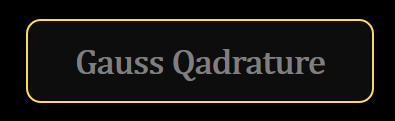 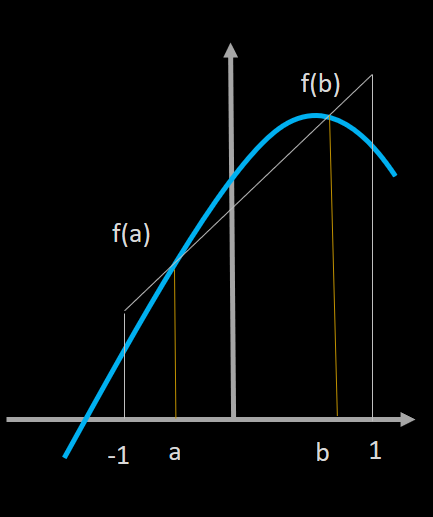 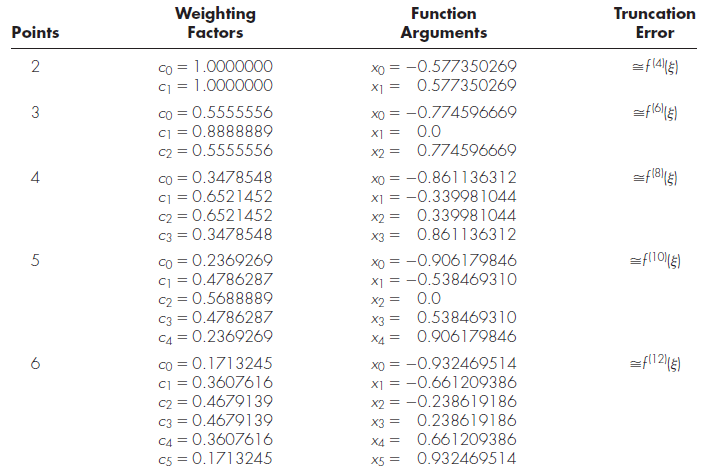 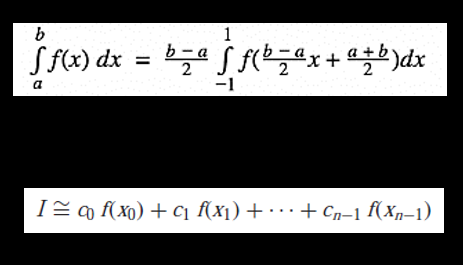 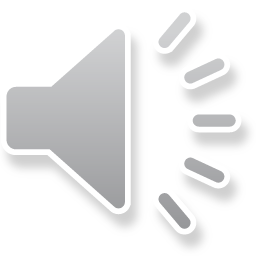 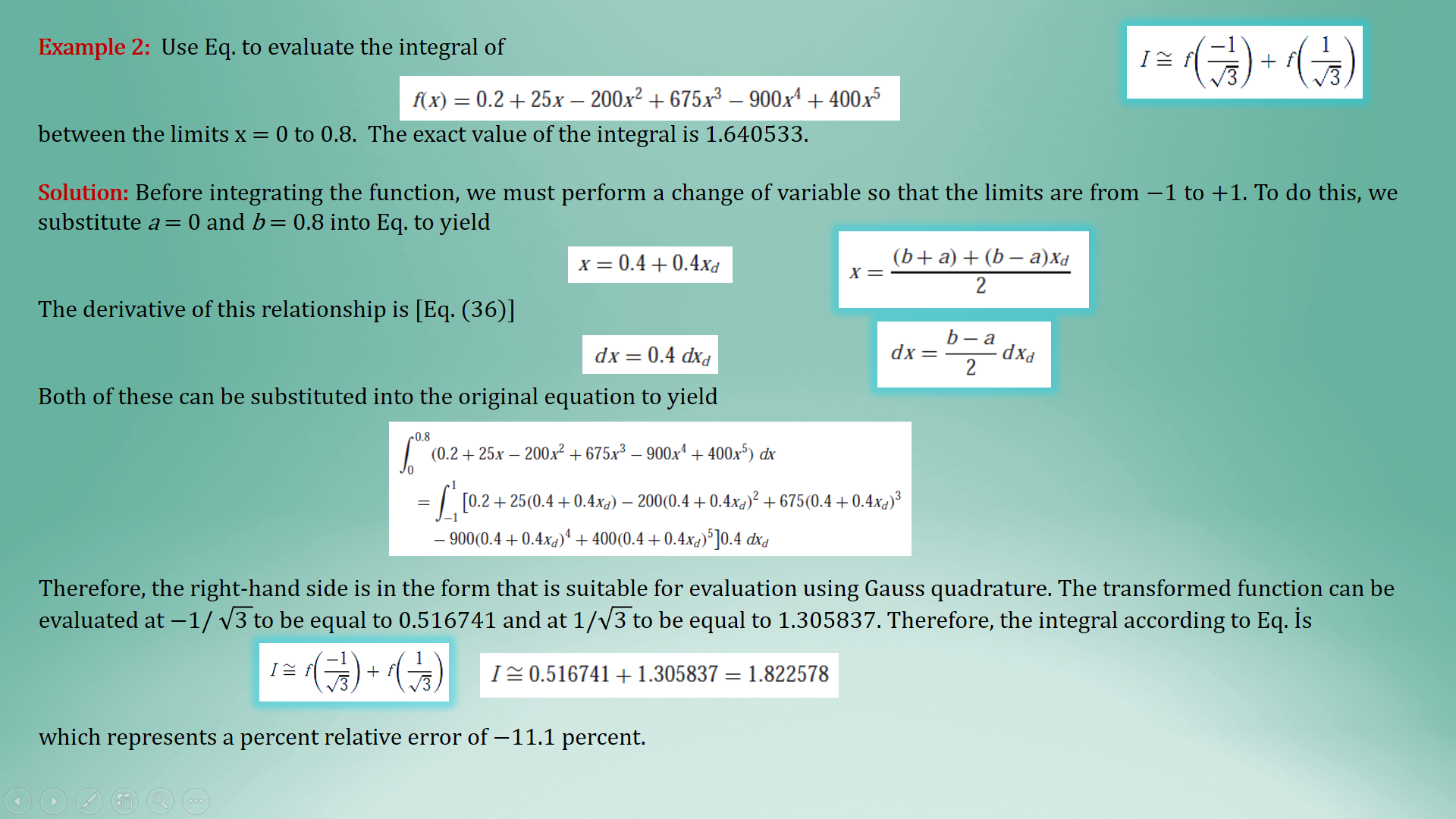 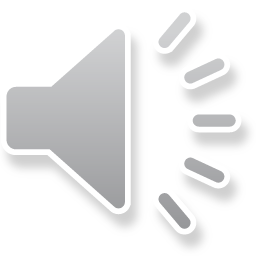 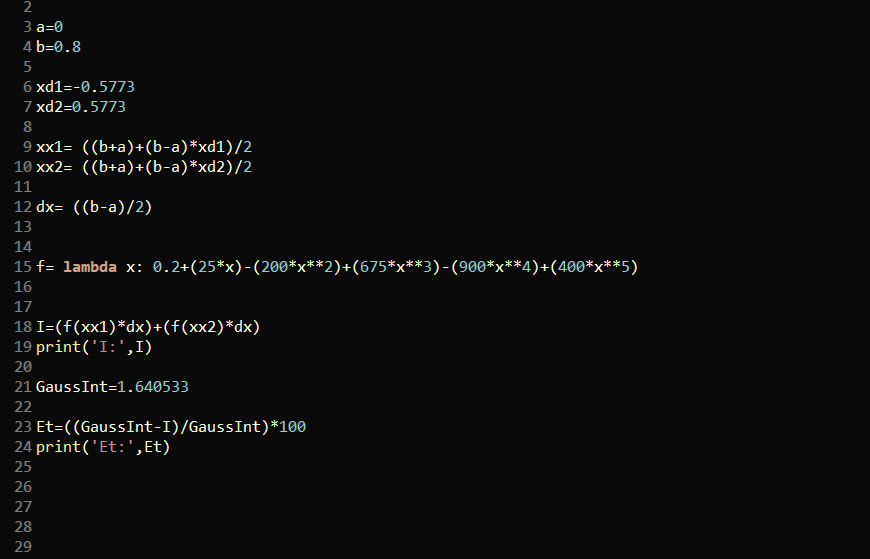 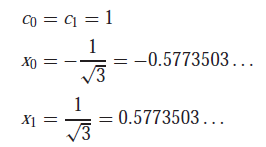 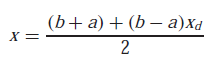 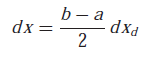 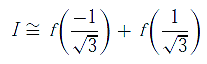 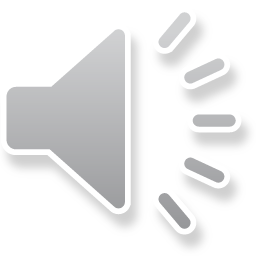 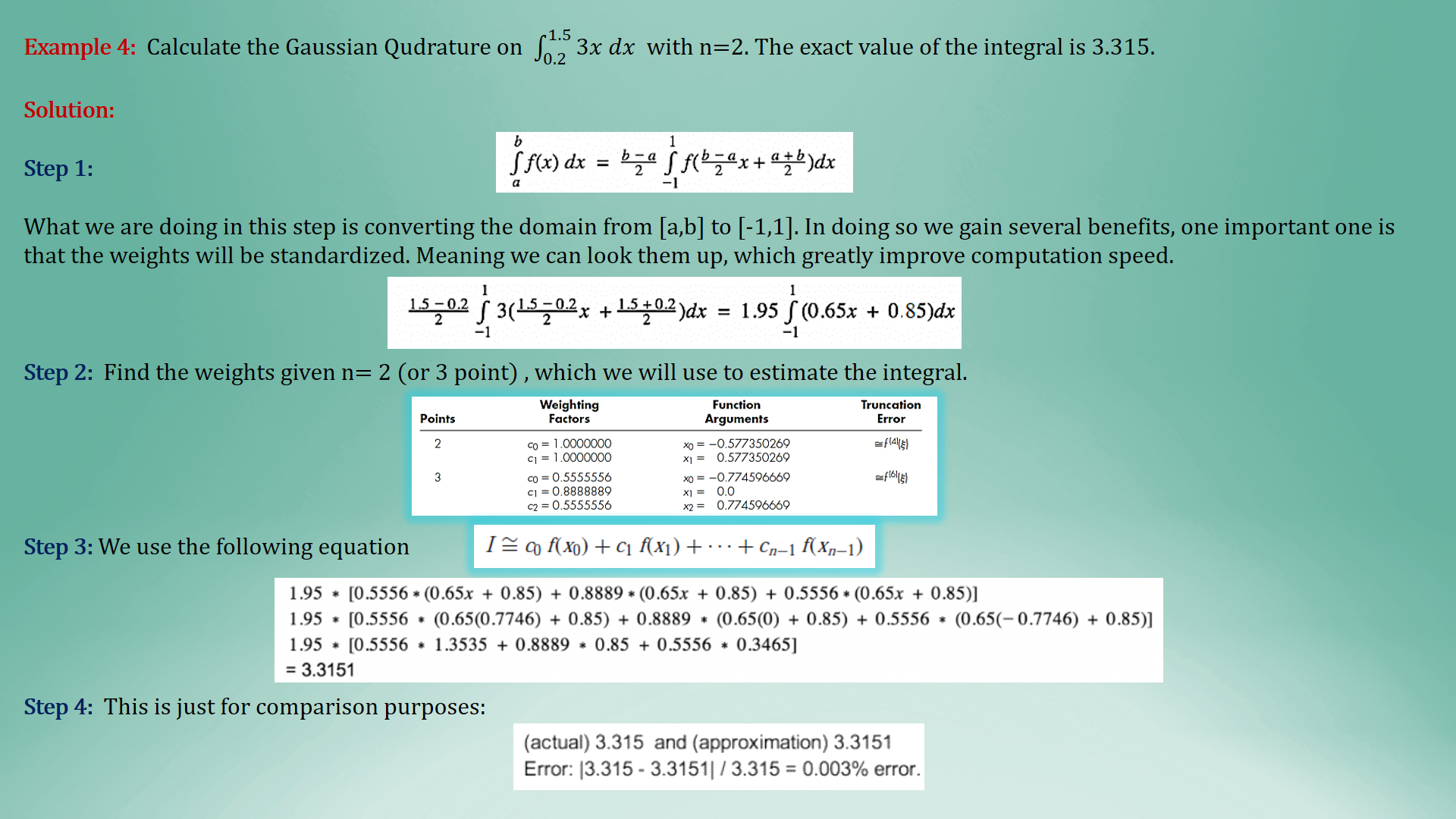 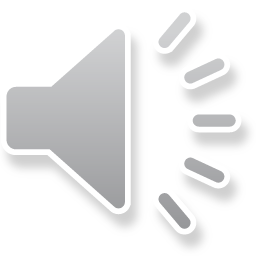 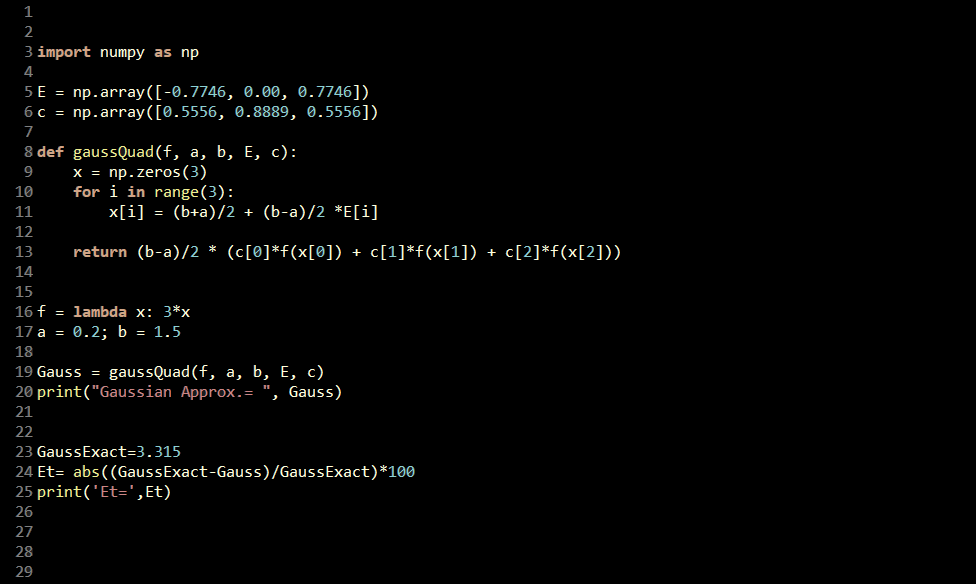 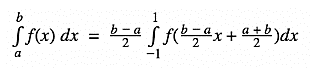 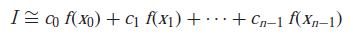 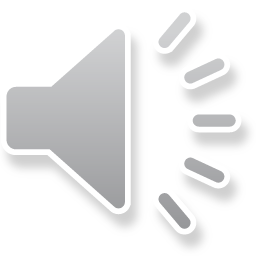